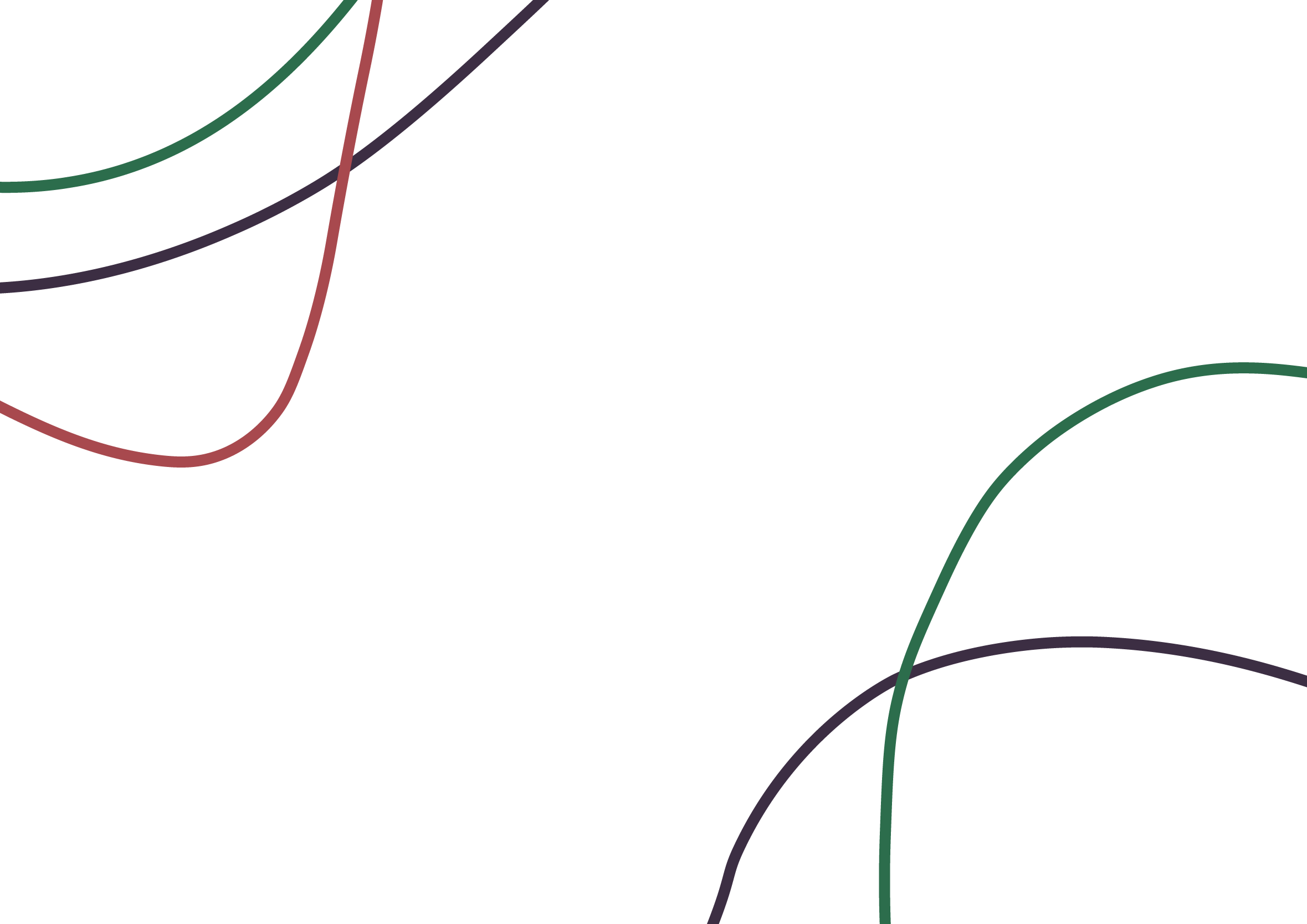 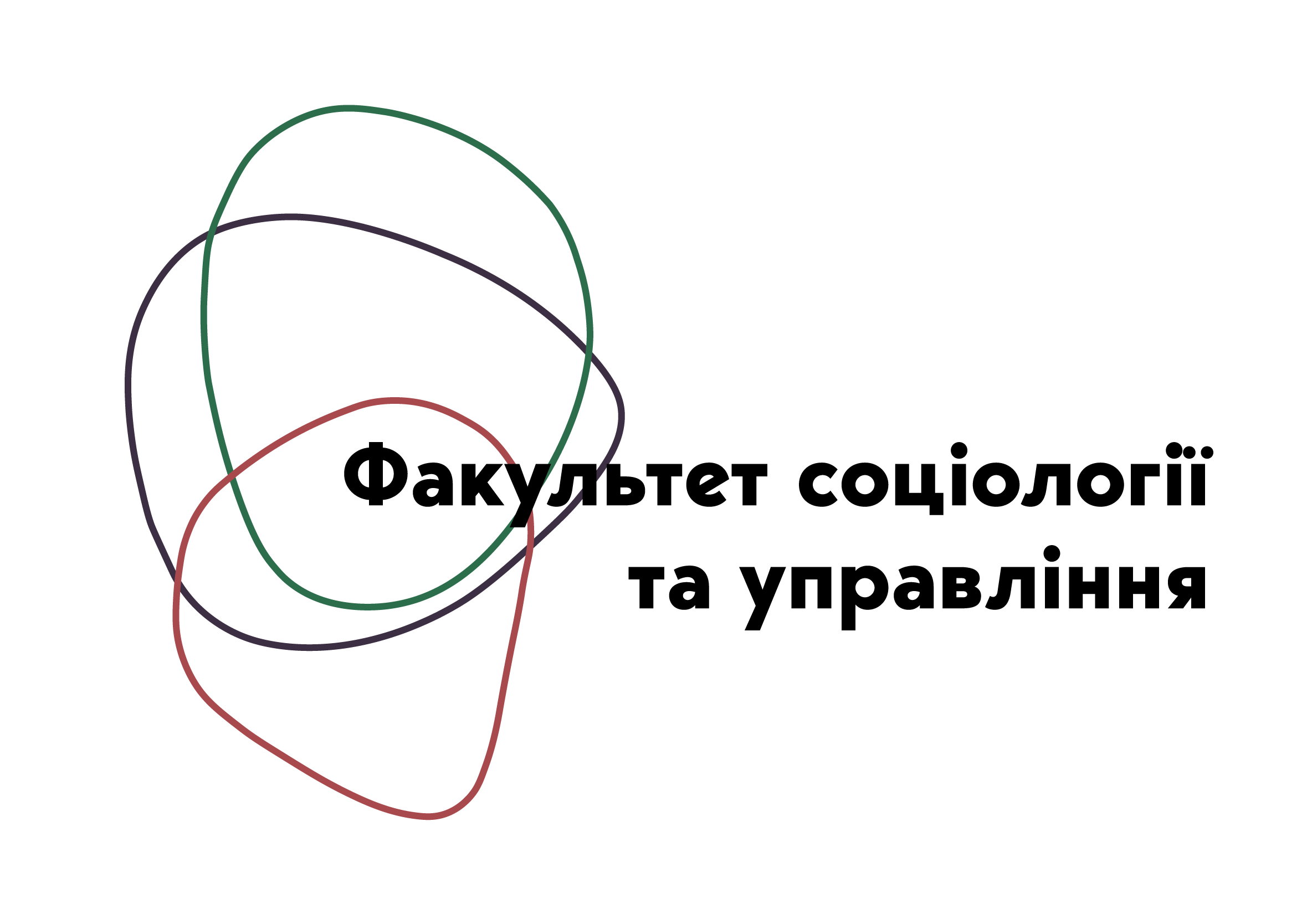 Соціологія міста
Образи та фігури соціальної пам’яті в символічному просторі міста
Заняття підготовлене
кандидатом соціологічних наук,  доцентом кафедри соціології ЗНУ, членом Соціологічної асоціації України
КУЛИК МАРІЯ АНАТОЛІЇВНА
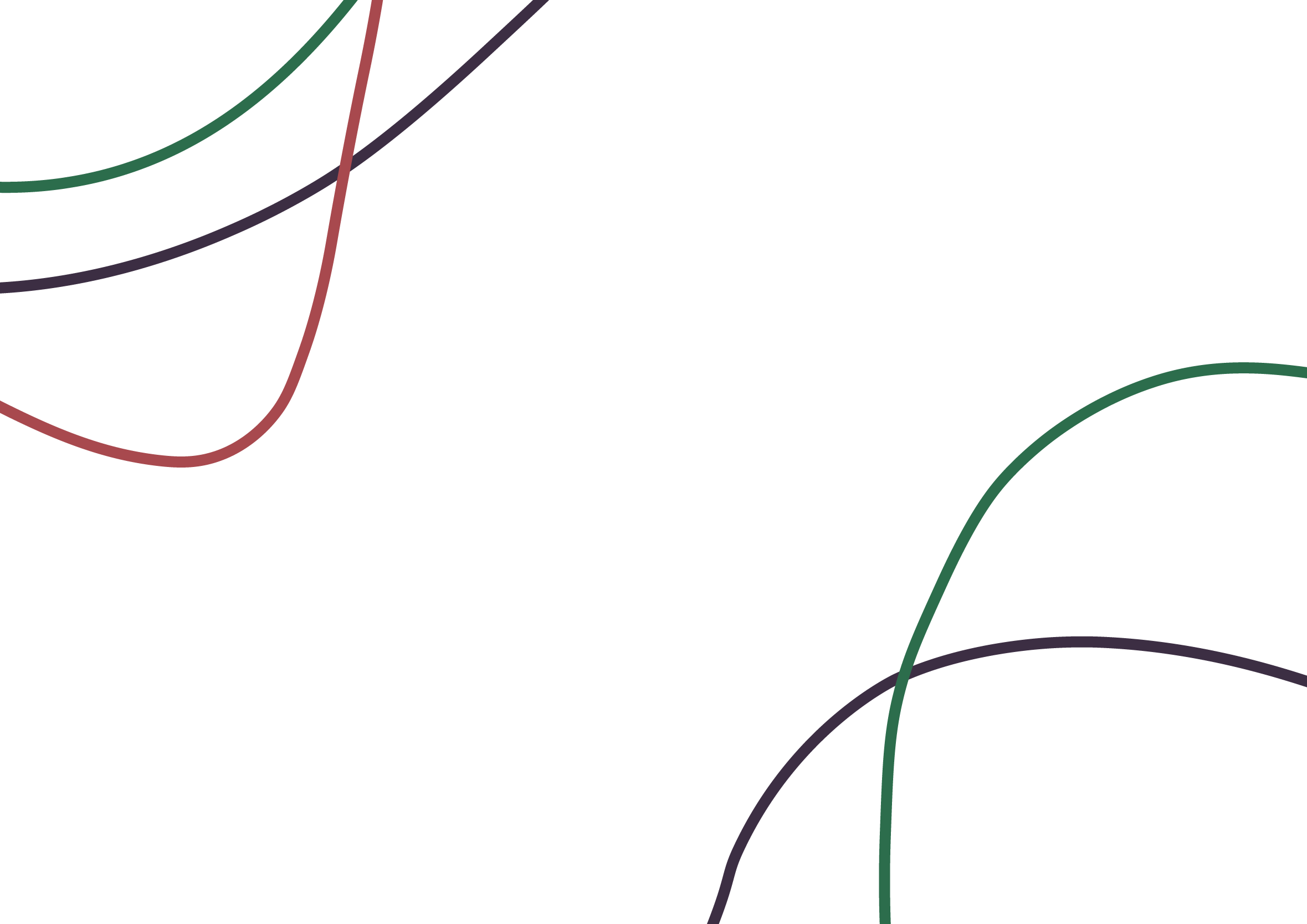 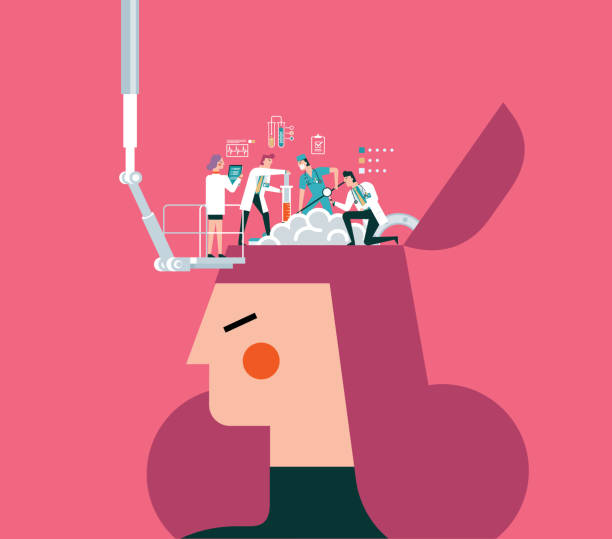 1. Що таке фігура соціальної памяті?2. Чим відрізняються фігури та образи соціальної памяті?3. Як на Вашу думку представлені в міському просторі образи соціальної пам’яті?
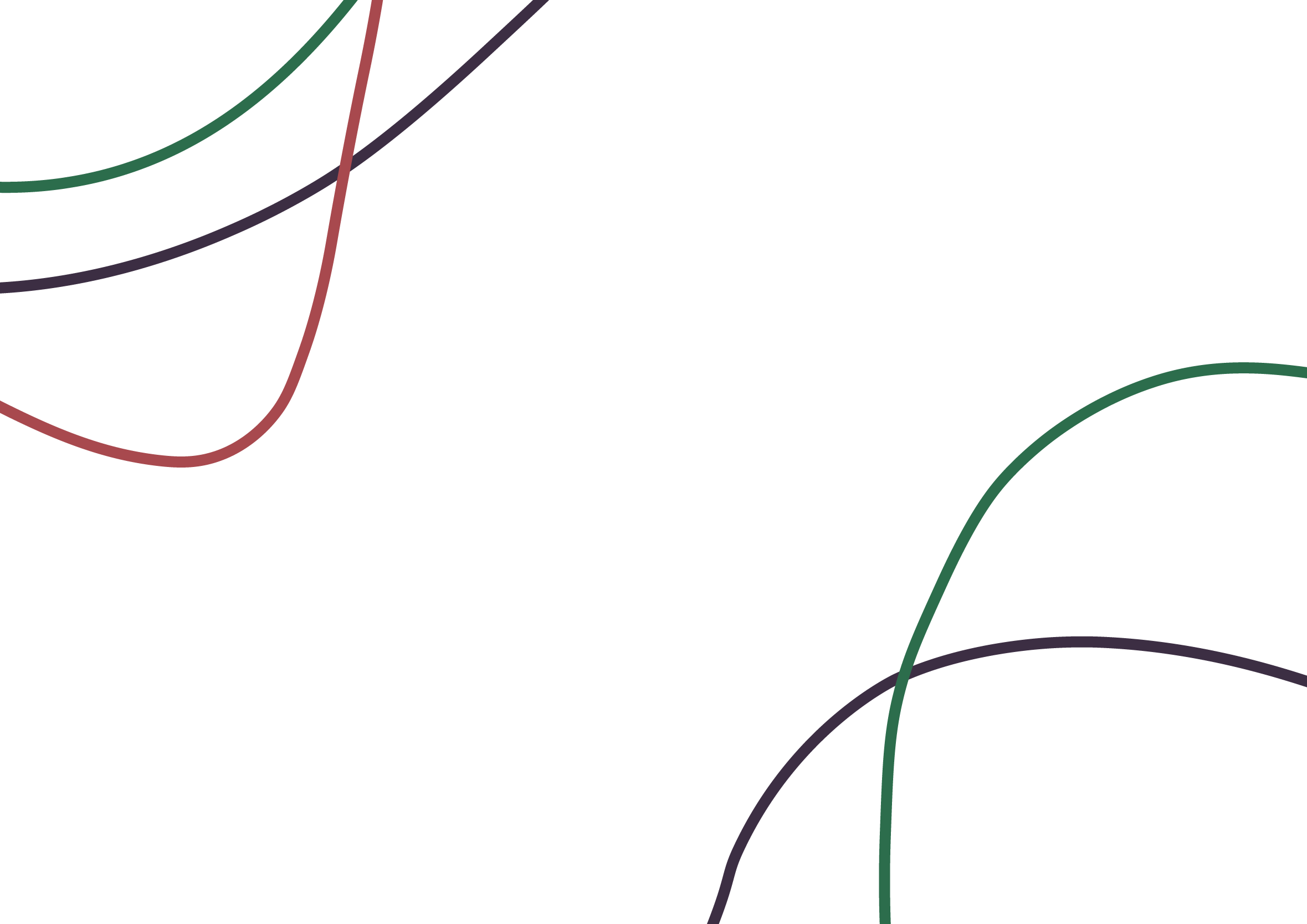 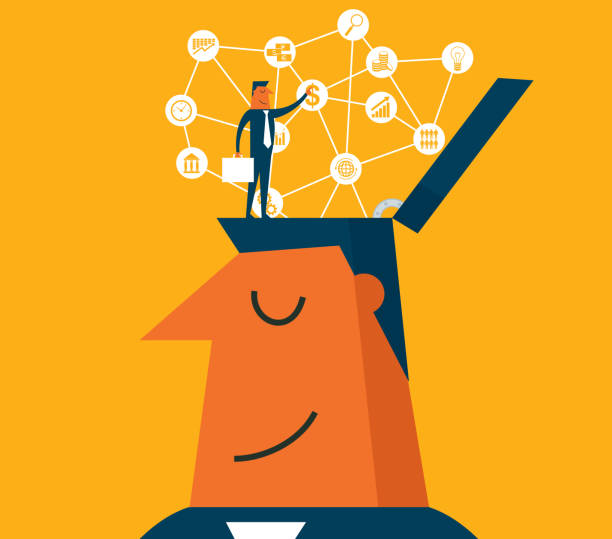 Образ соціальної пам'яті – суб'єктивна форма відображення соціального об'єкта сприйняттяОбраз пам'яті – один із механізмів передачі суспільного досвіду
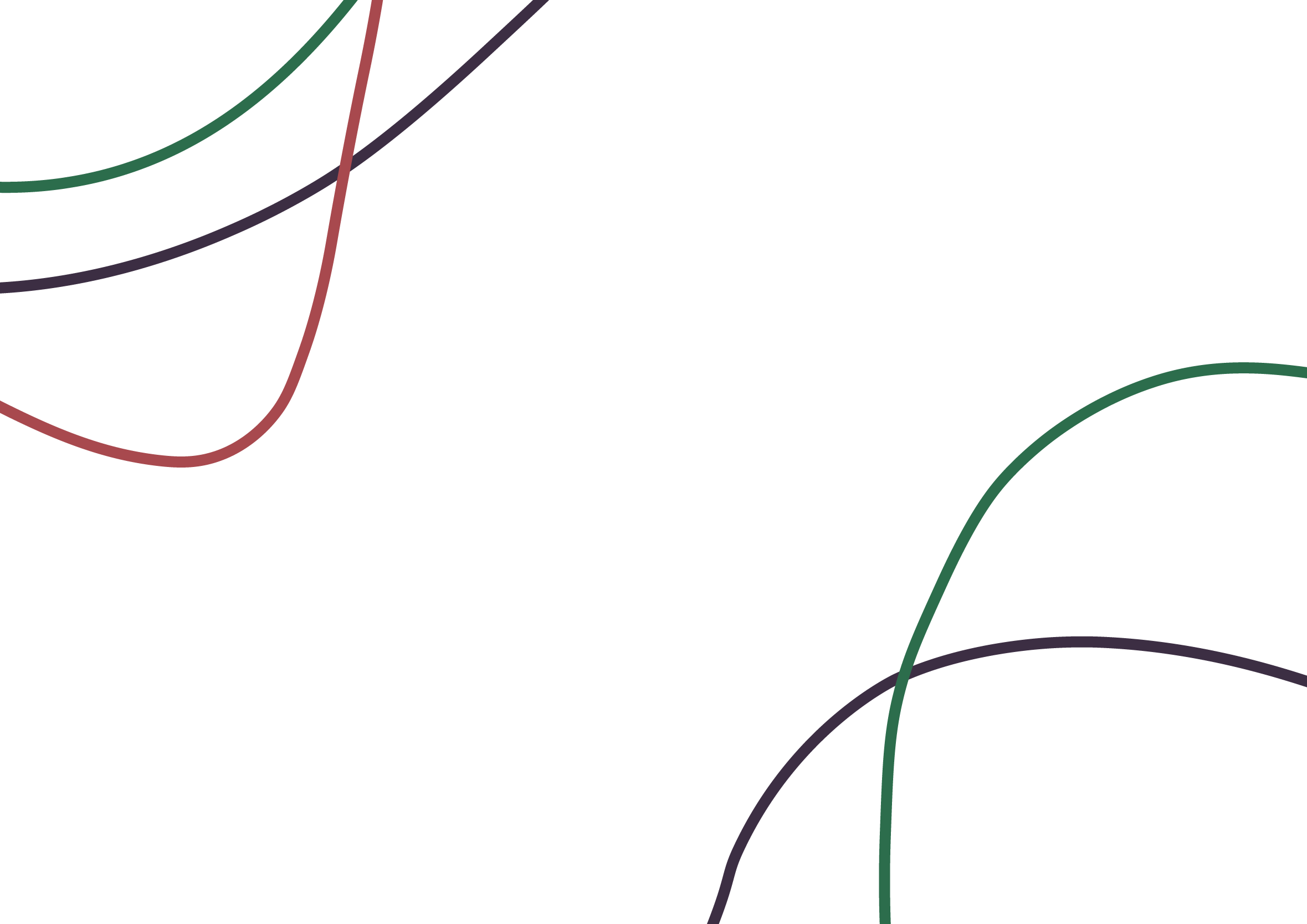 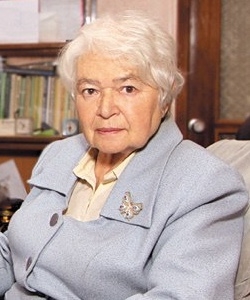 “Отримана в активній взаємодії з об’єктом інформація щодо його сутнісних властивостей перетворюється в ряд характеристик, з яких у подальшому, при впізнанні, знову реконструюються в цілісне відображення об’єкта – образ”
Грановська Рада Михайлівна
(1929)
Санкт-петербурзька психологічна школа
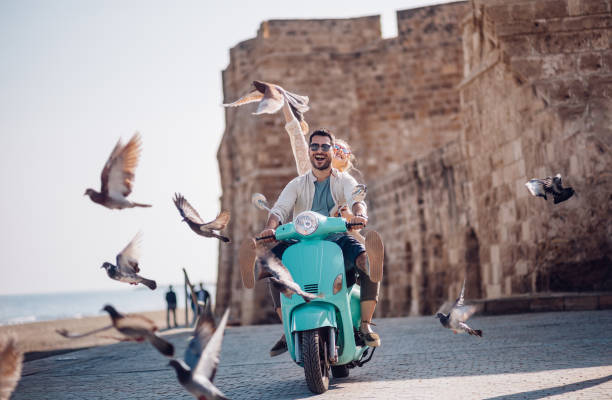 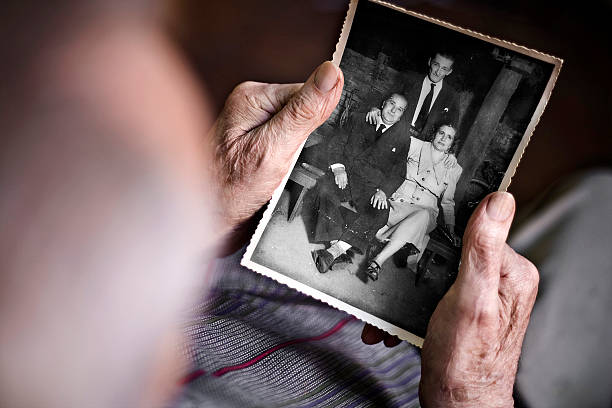 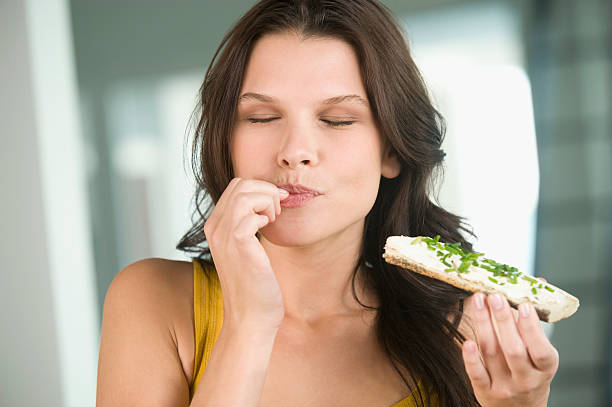 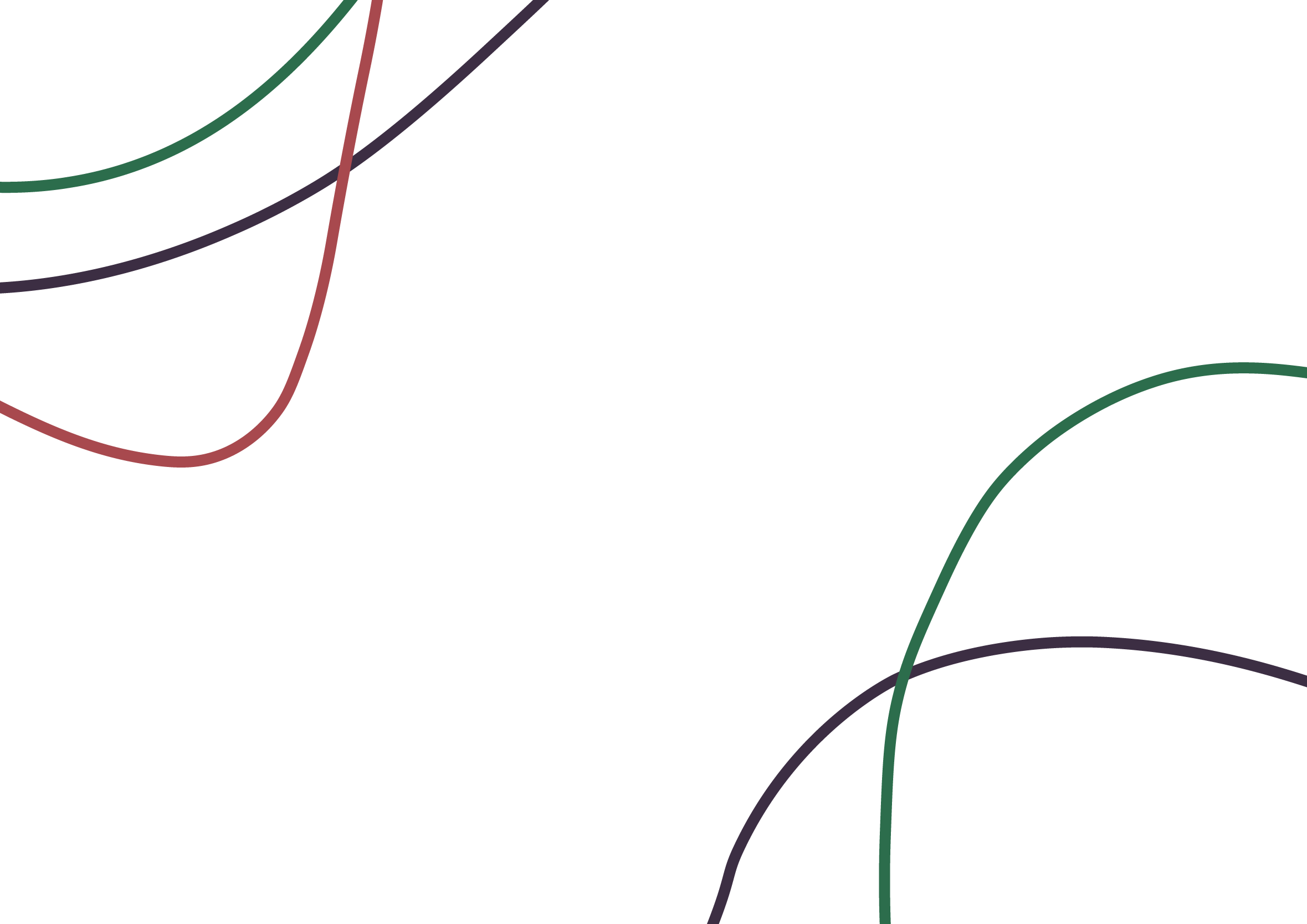 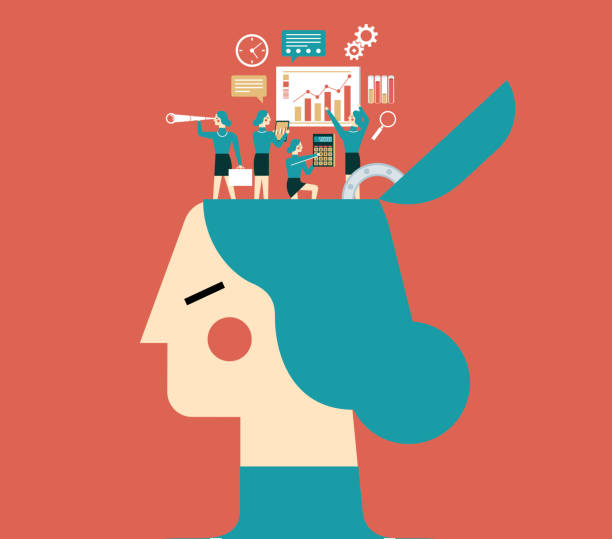 Характеристики образів соціальної пам'яті:1. Цілісність 2. Узагальненість3. Константність4. Предметність
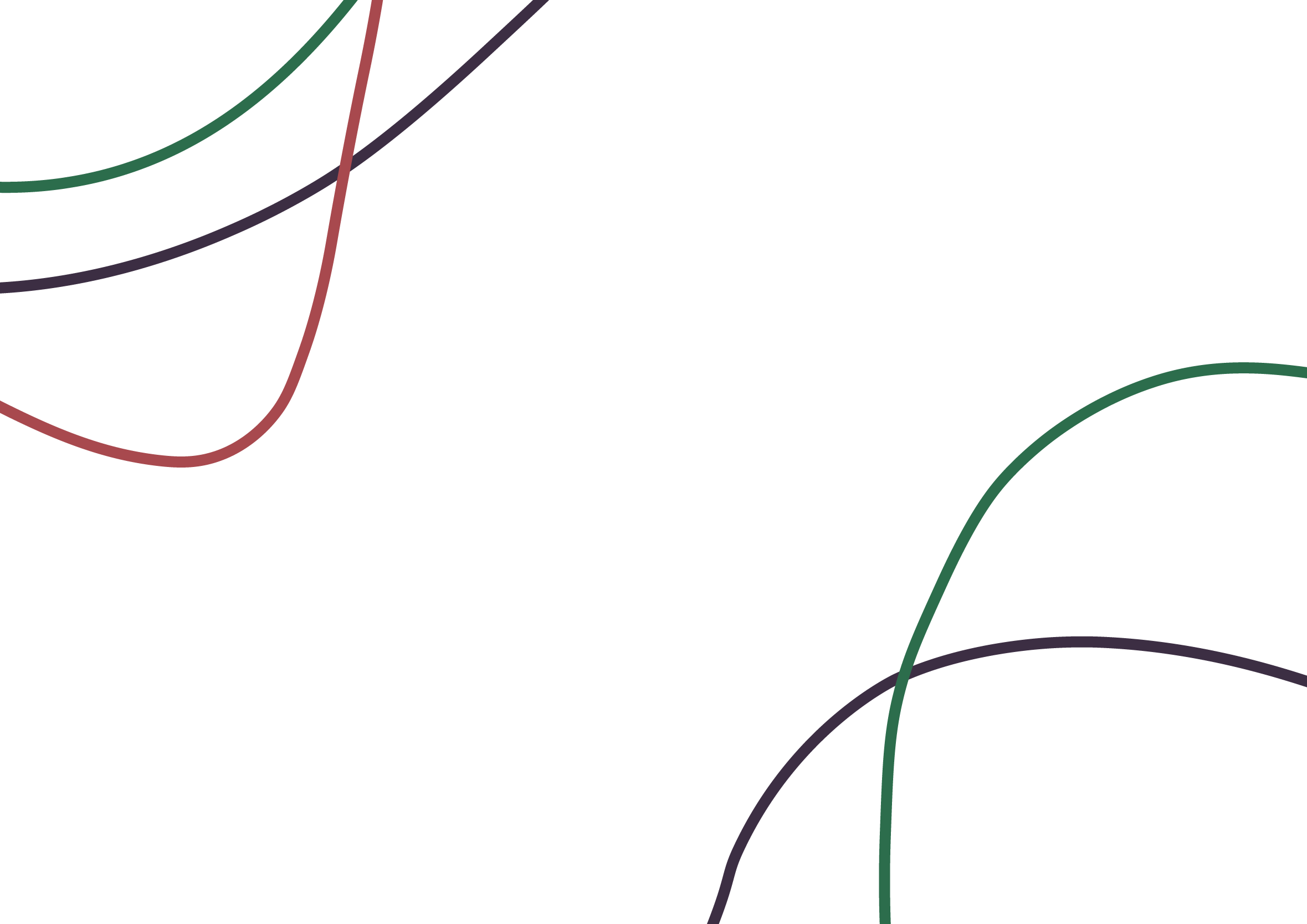 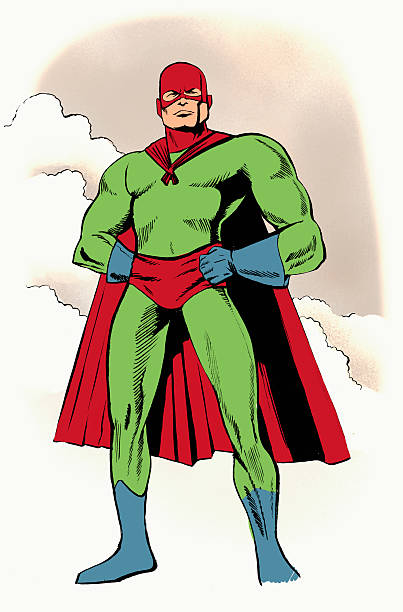 Характеристики образів соціальної пам'яті:1. Цілісність - внутрішній органічний взаємозв’язок частин та цілого в образіПравила цілісного сприйняття об'єктів та формування образів:1. правило подібності2. правило спільної долі3. правило близькості
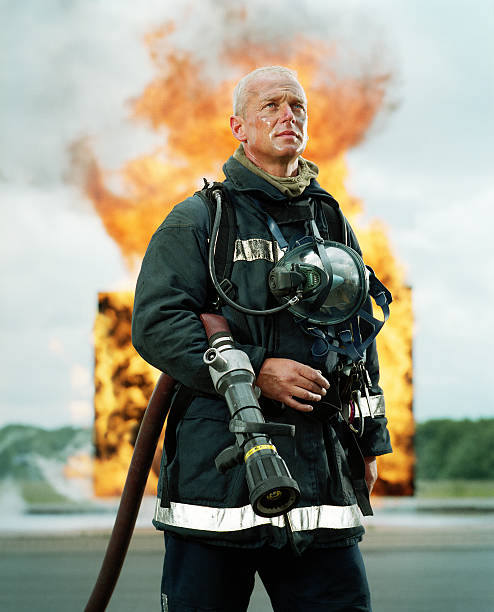 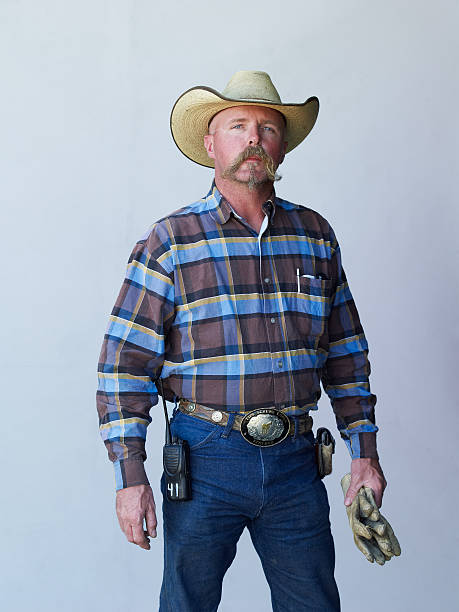 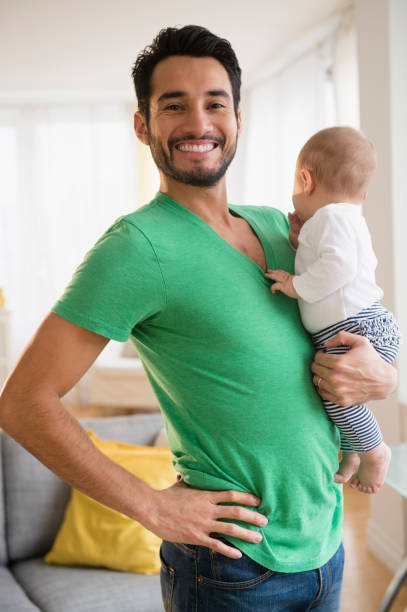 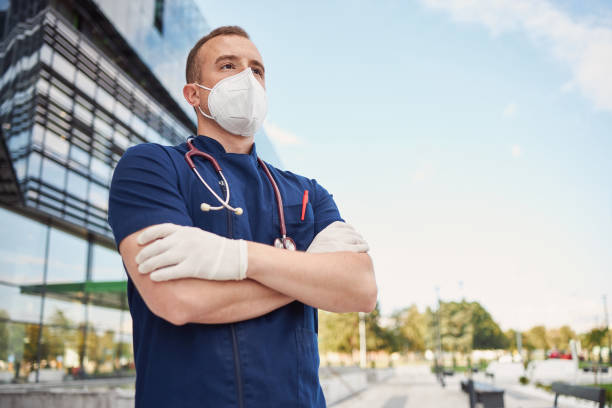 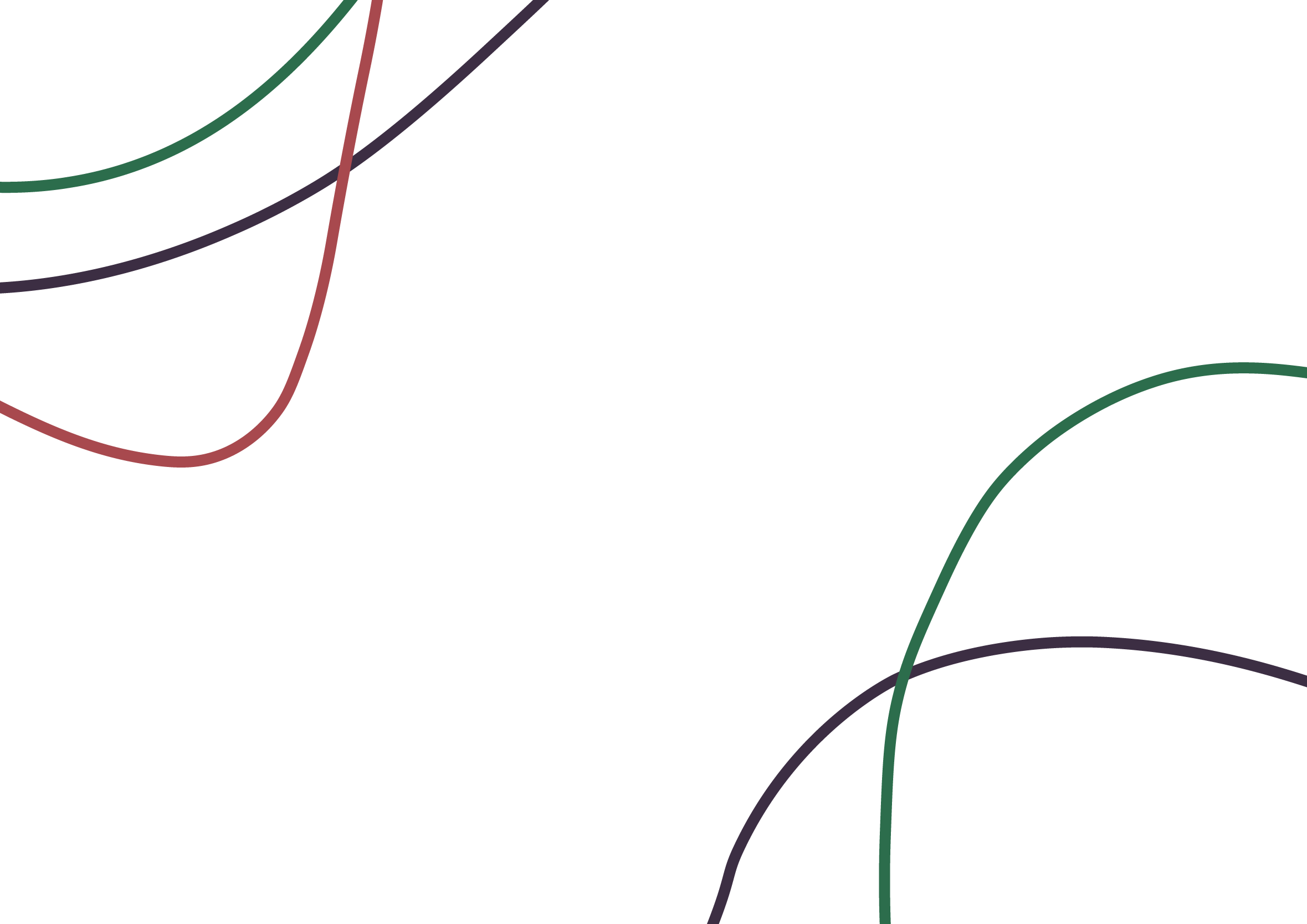 Характеристики образів соціальної пам'яті:2. Узагальненість визначається необхідністю зарахування образу до певного класу об’єктів
- Складність класифікацій залежить від важливості образів (більше 40 епітетів для визначення моря у мещканців приморських регіонів)
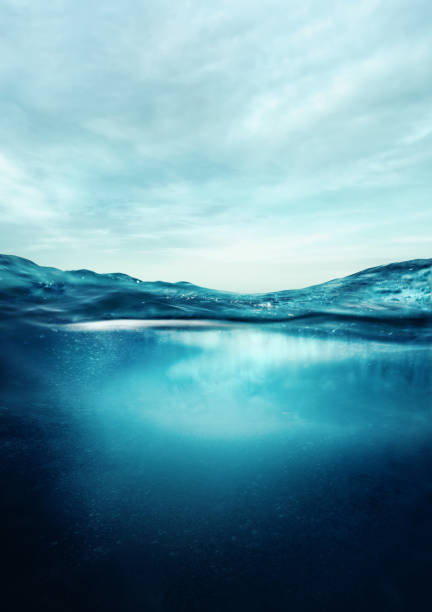 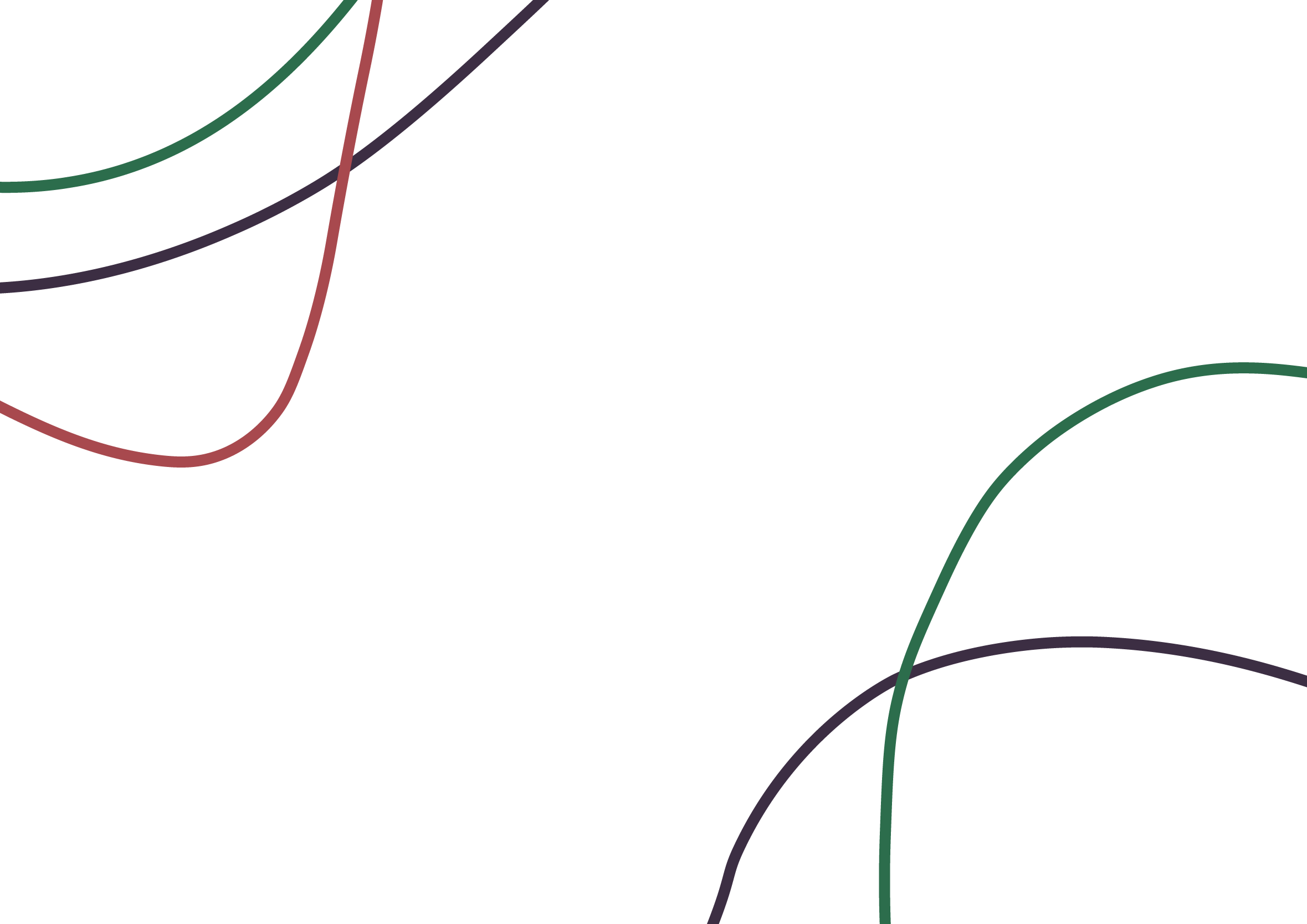 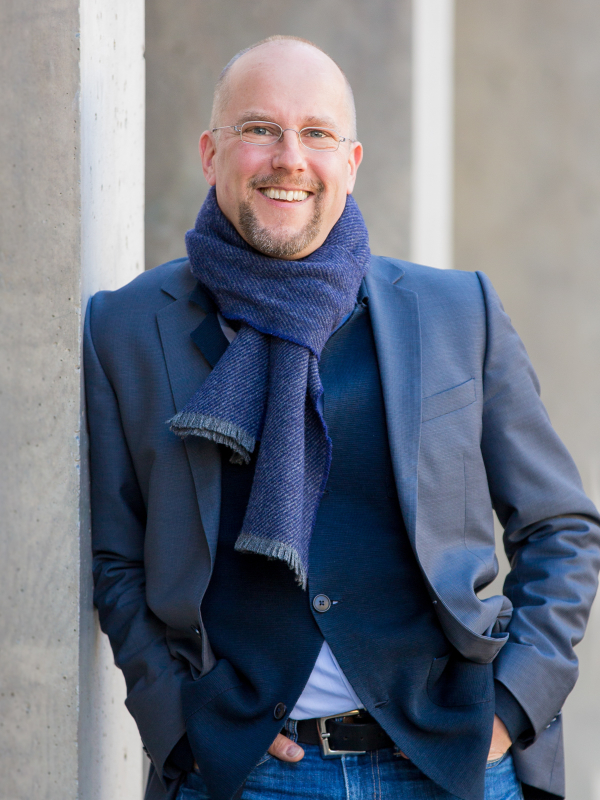 Характеристики образів соціальної пам'яті:2. Узагальненість Фритьоф Бенямін Шенк (1970)
Образ соціальної пам'яті може зберігатись, але постійно змінювати клас об'єктів, до яких він буде відноситись
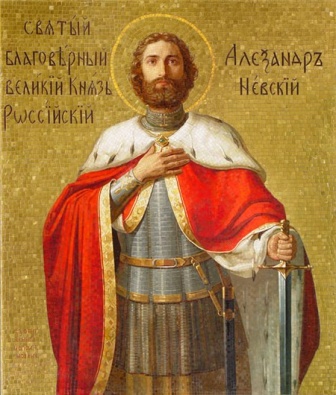 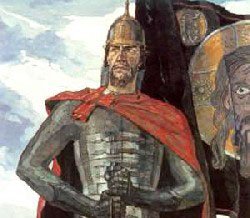 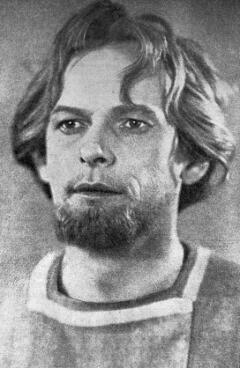 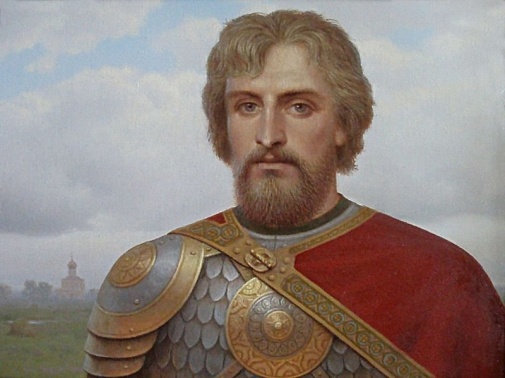 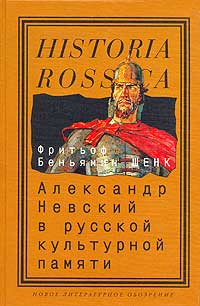 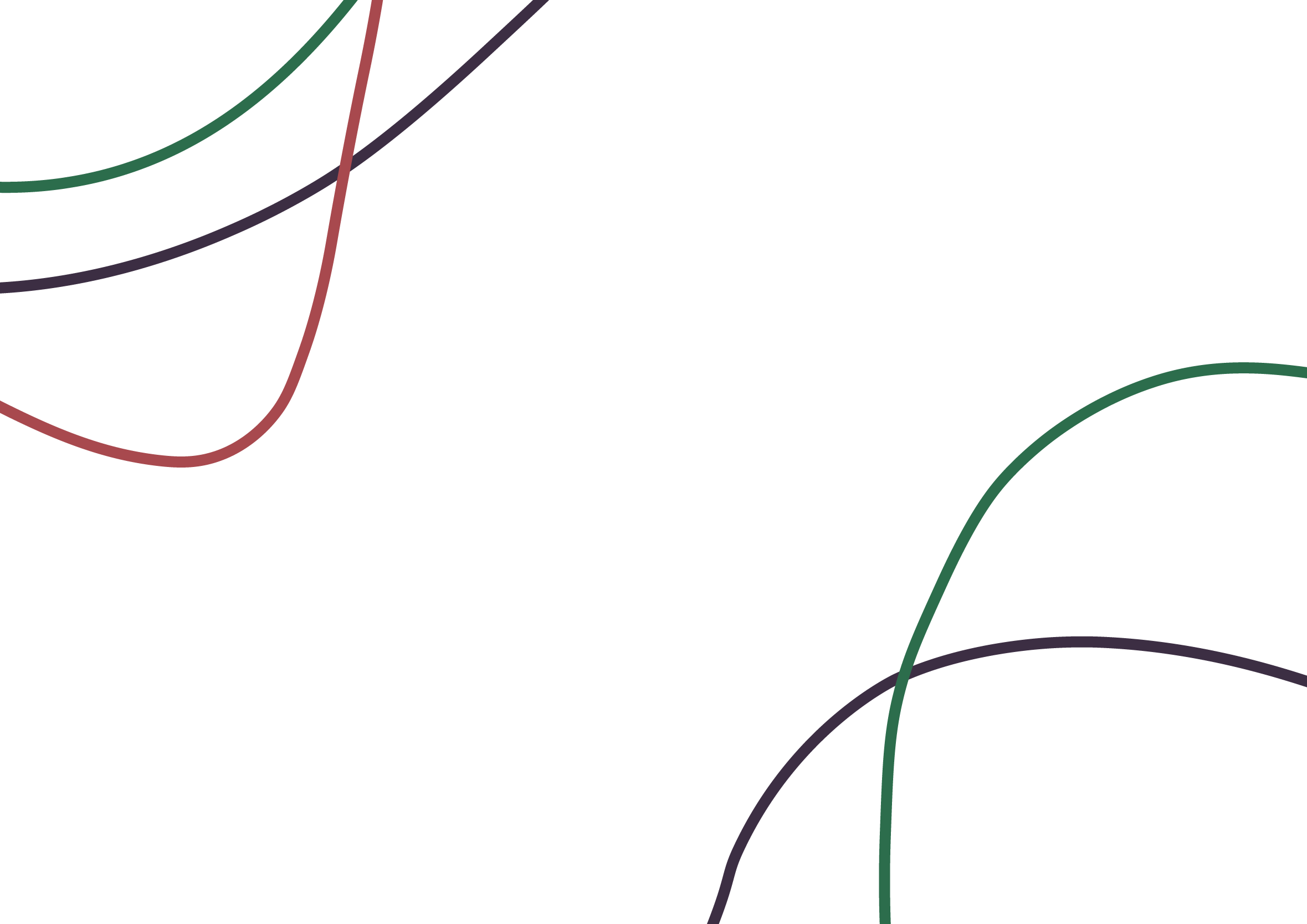 Характеристики образів соціальної пам'яті:3. Константність образу соціальної пам’яті має забезпечувати відносну незалежність образу від умов його сприйняття
Оскільки умови, в яких було сприйнято об’єкт, можуть бути відмінними від тих, у яких його надалі необхідно буде впізнати надто важливим є Запам'ятовування “опорних точок”
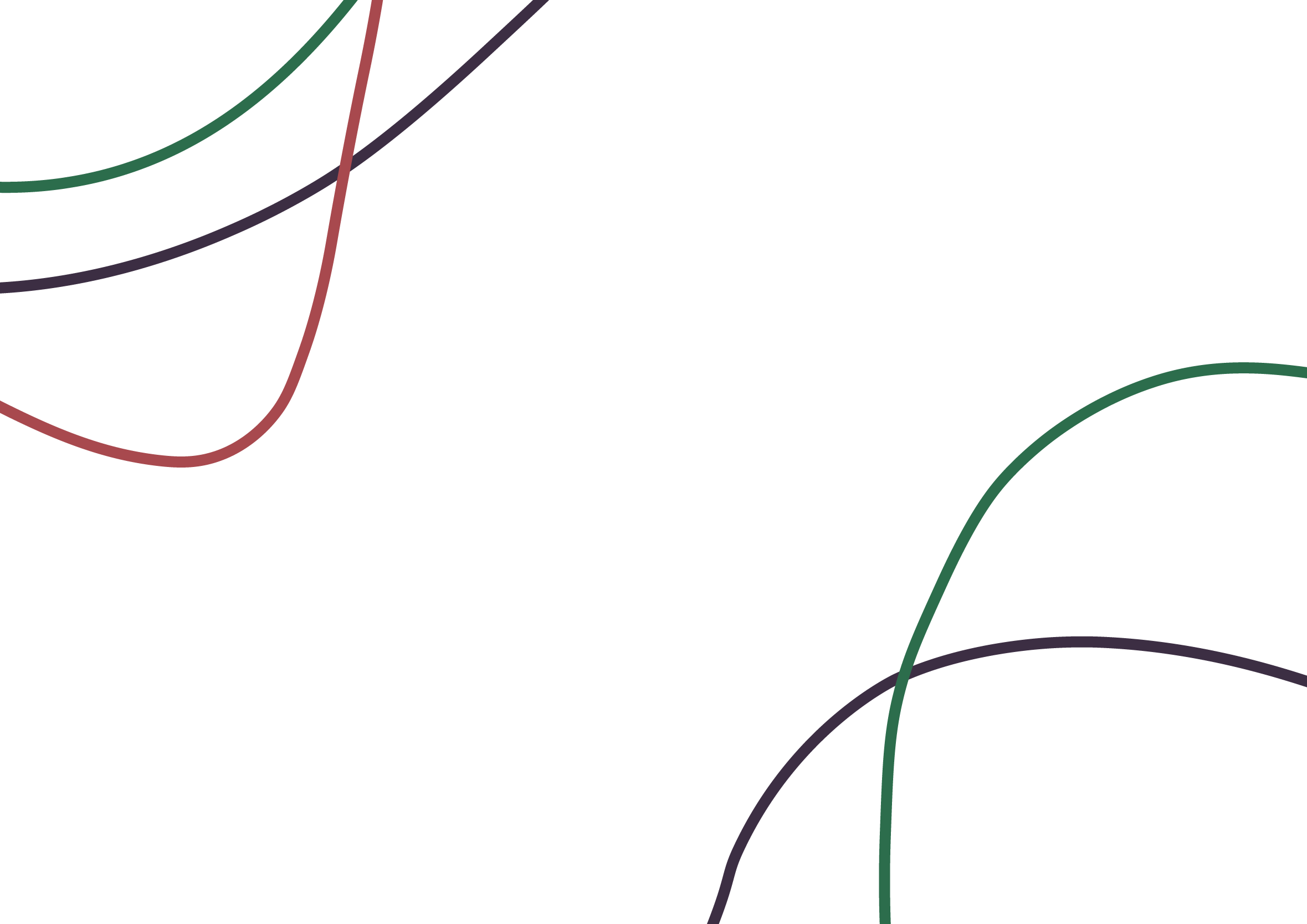 Характеристики образів соціальної пам'яті:4. Предметність характеризується необхідністю виділення фігури та фону у відтворенні образу
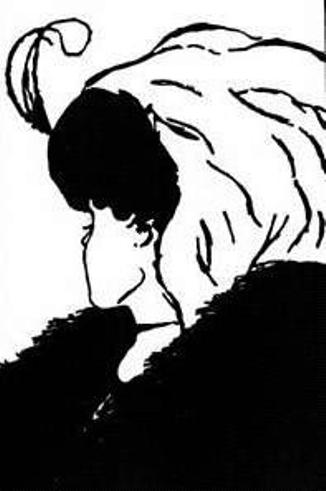 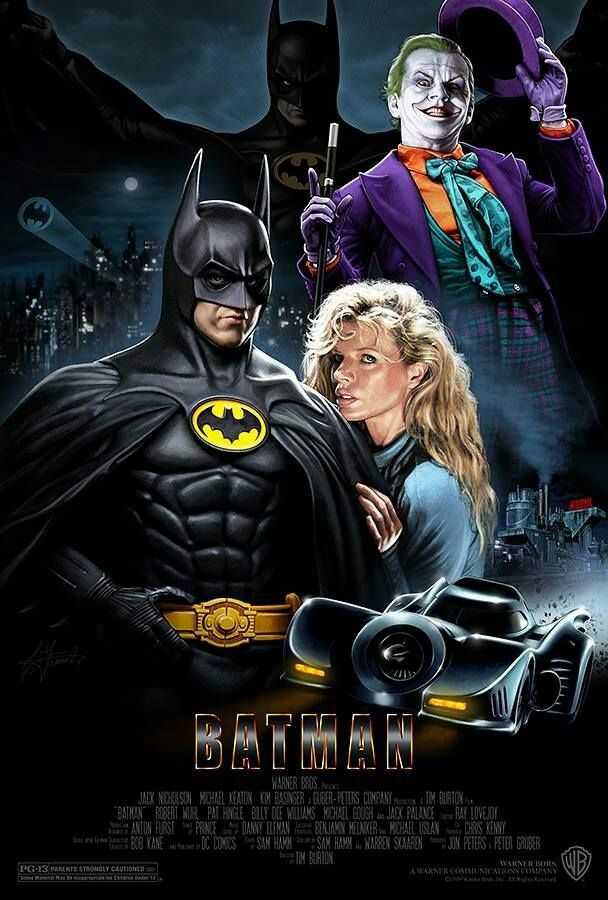 Предметність образу соціальної пам’яті зумовлює появу в ній фігур, що мають бути відтворені для підтримання групової ідентичності

Образ-ми та Образ-інші:
Герой та антигерой
Ворог та Друг
Свої та чужі
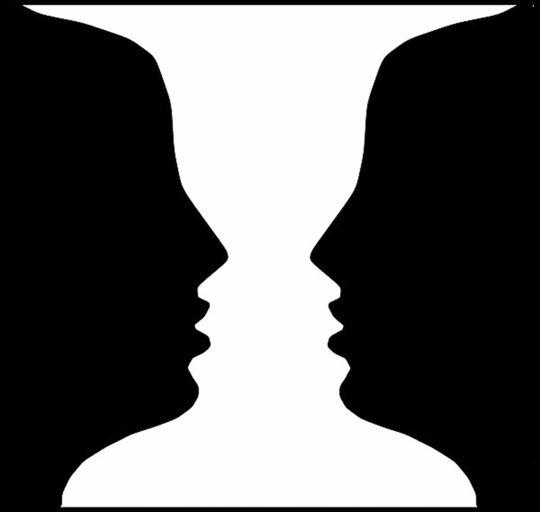 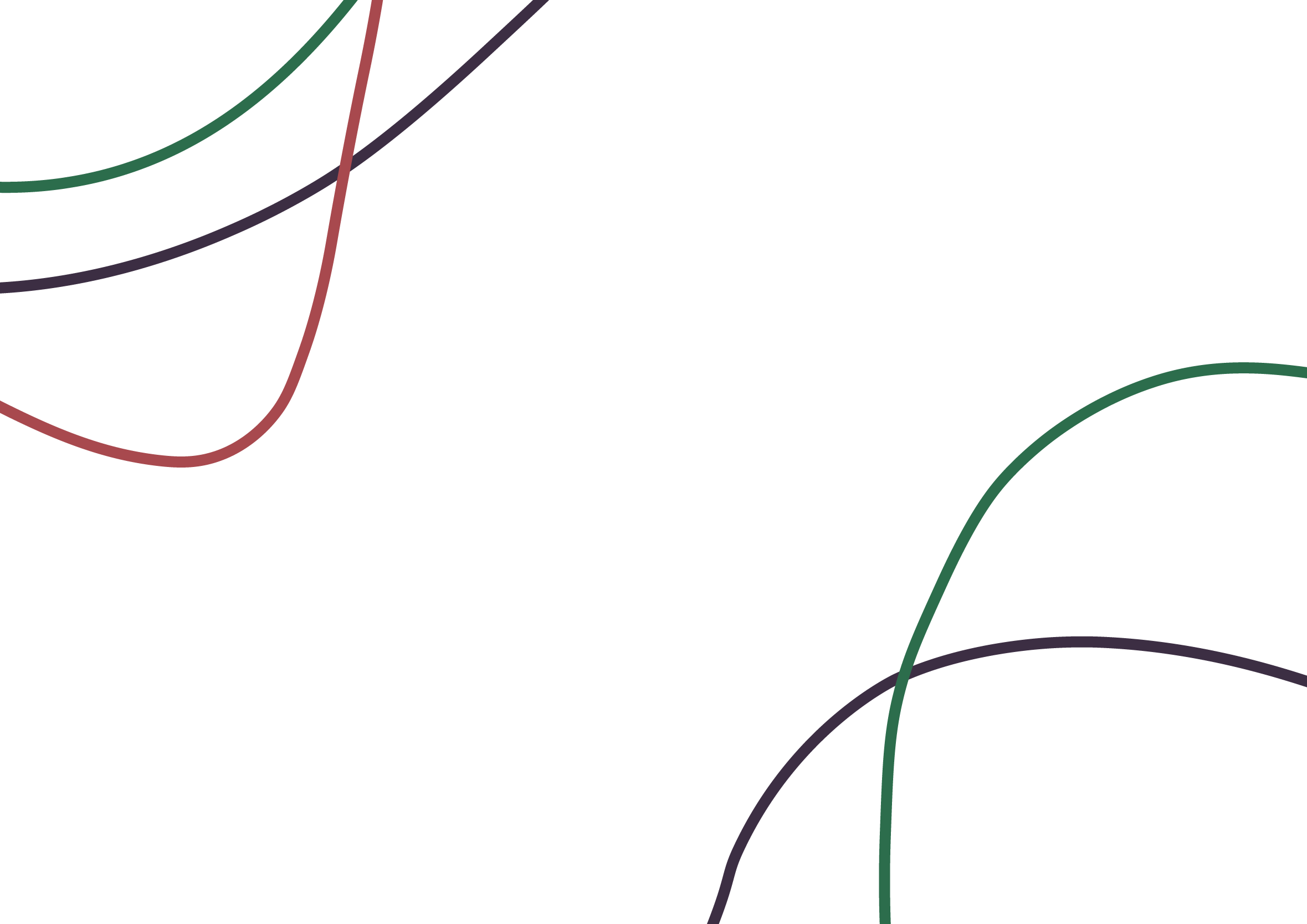 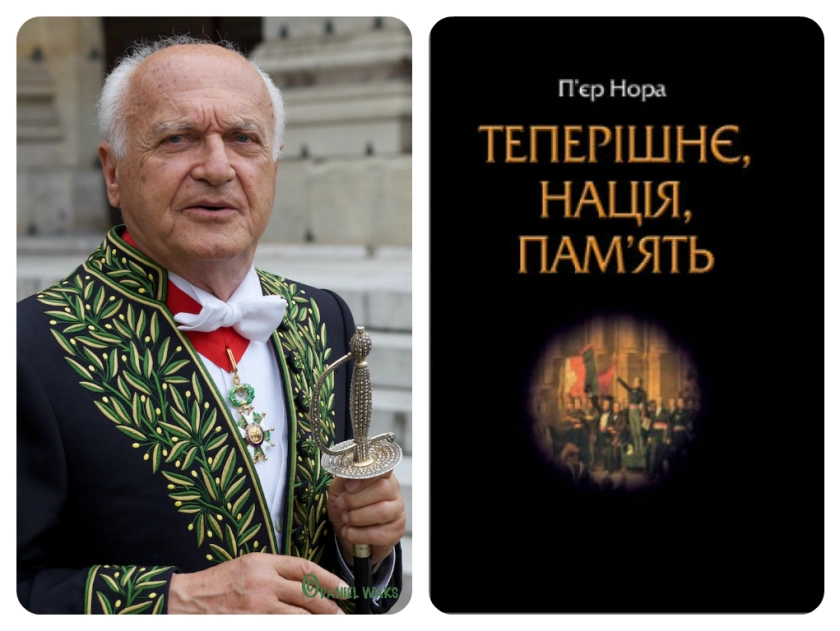 колективна пам'ять певної соціальної групи кристалізується у певних місцях (місця пам'яті). Термін «місце пам'яті» вживається Нора не обов'язково лише в географічному сенсі, це може бути й певний літературний твір чи історична подія. Головне, щоб місце пам'яті було наділене особливою функцією творення ідентичності.
П'ЄР НОРА ( Pierre Nora; 1931) — французький історик, соціолог автор концепції «місць пам'яті».
ДЯКУЮ ЗА УВАГУ!
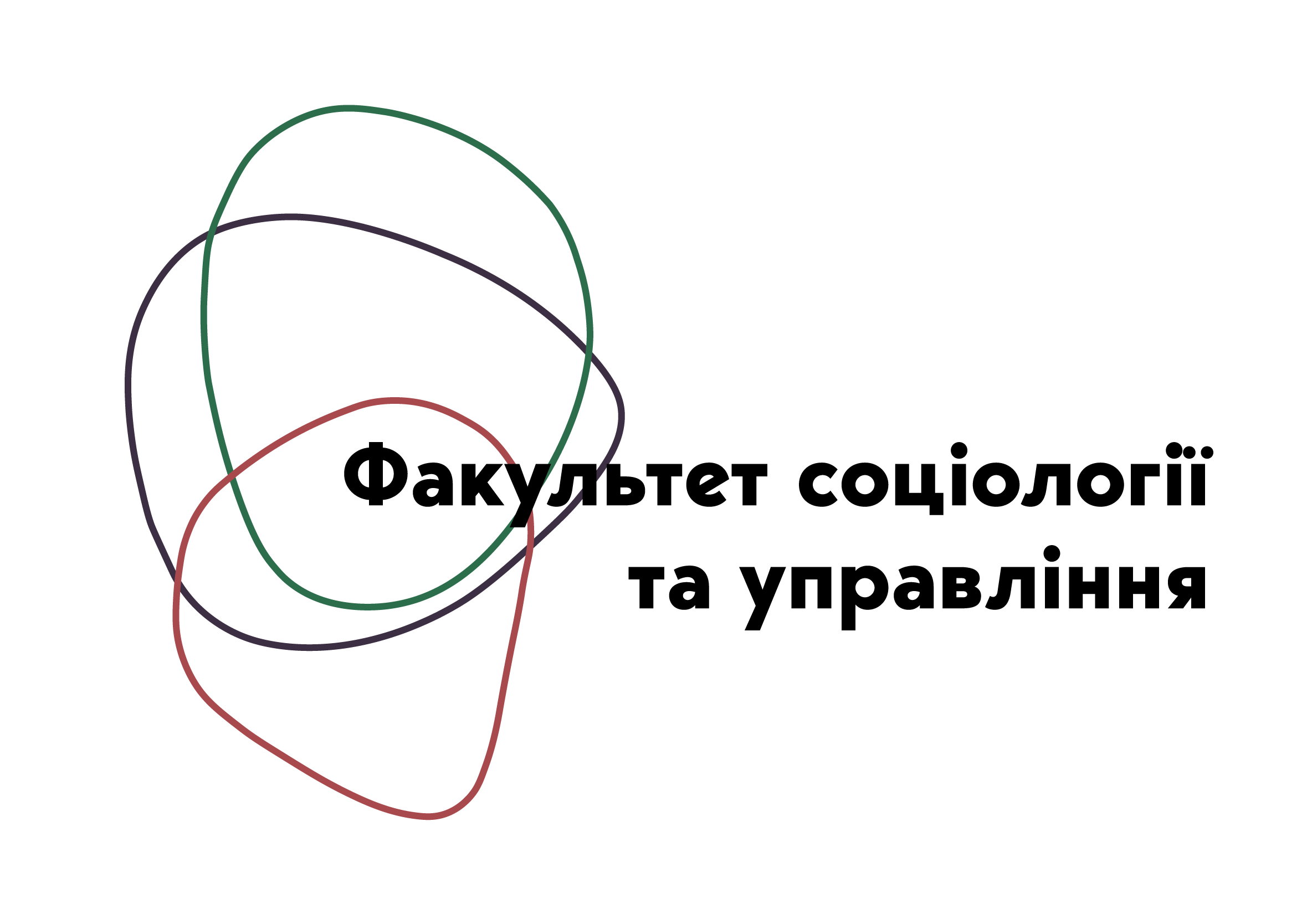 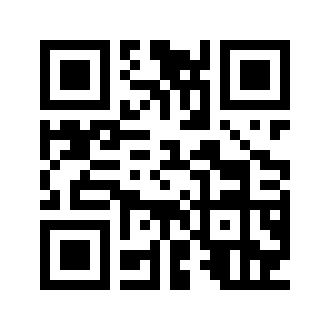 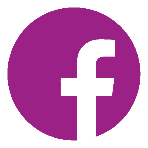 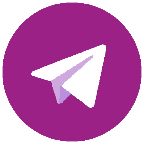 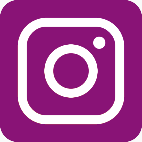 @fsu_znu